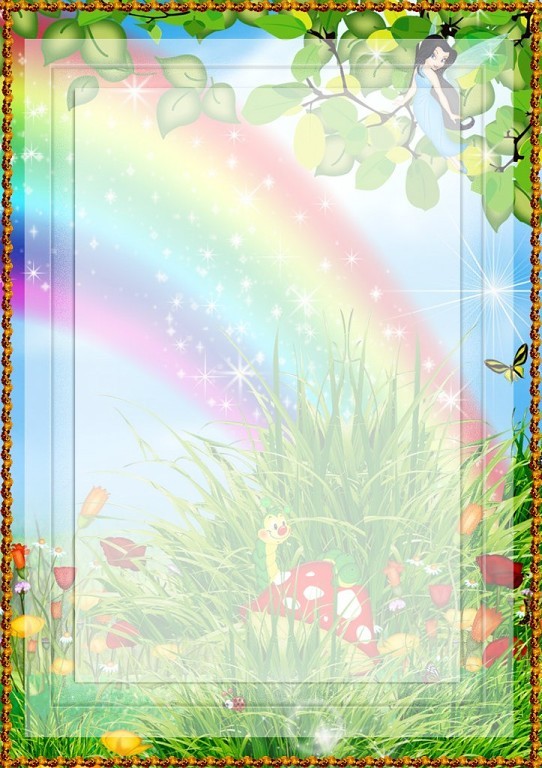 Проект
Природа наш дом
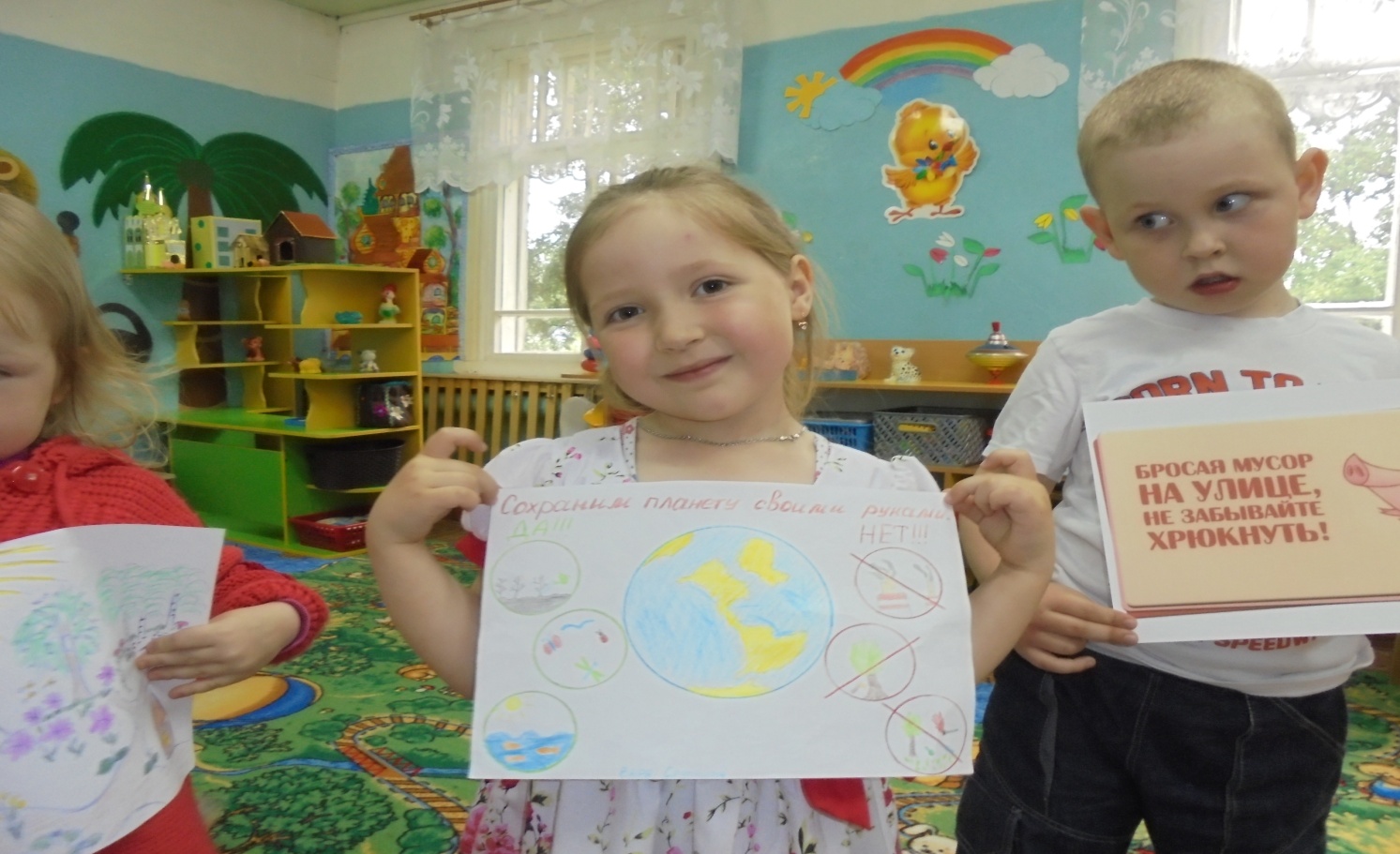 воспитатель Береснева Н.П.МБДОУ д/с «Полянкар.п. Шаранга 2017г.
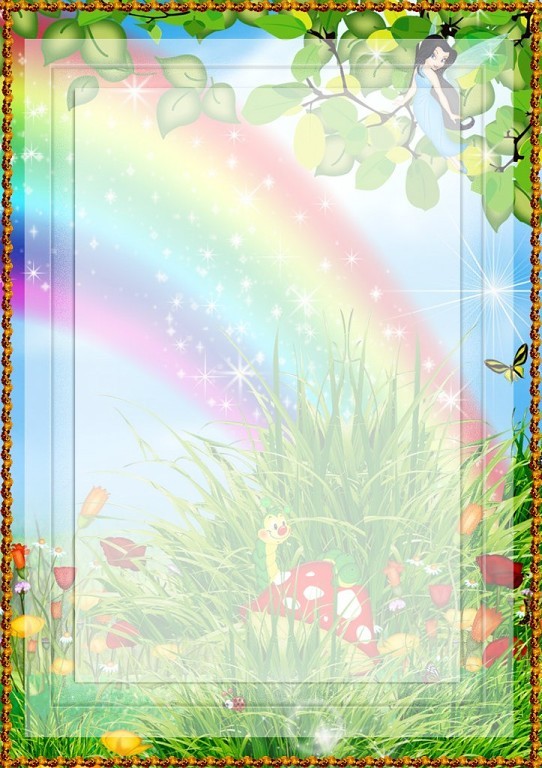 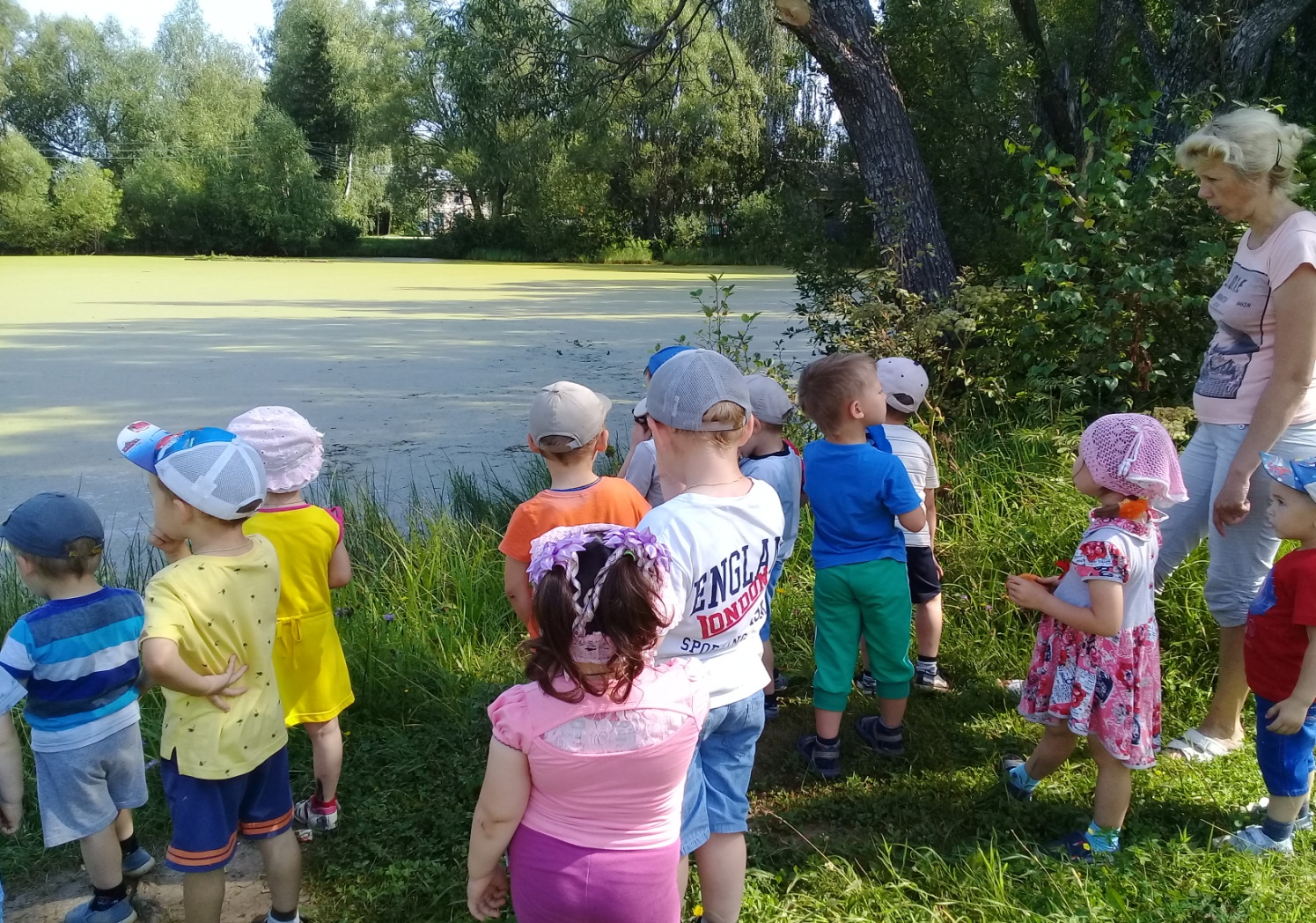 Цель: Познакомить детей с правилами поведения в природе
Задачи:
воспитывать бережное, уважительное отношение к окружающей природе, к  родному поселку.

формировать желание убирать за собой мусор,
 приучать к чистоте и порядку.
 
Проект адресован: детям дошкольного возраста  и их родителям 
 
База реализации проекта: МБДОУ д/с «Полянка».
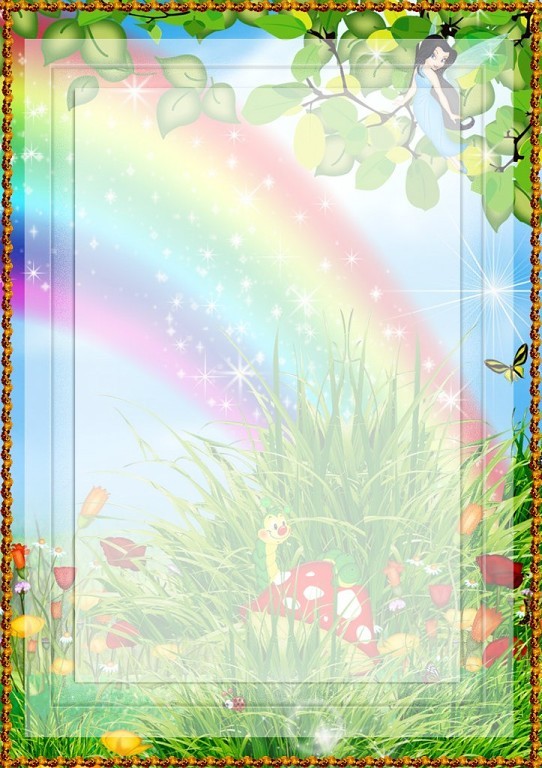 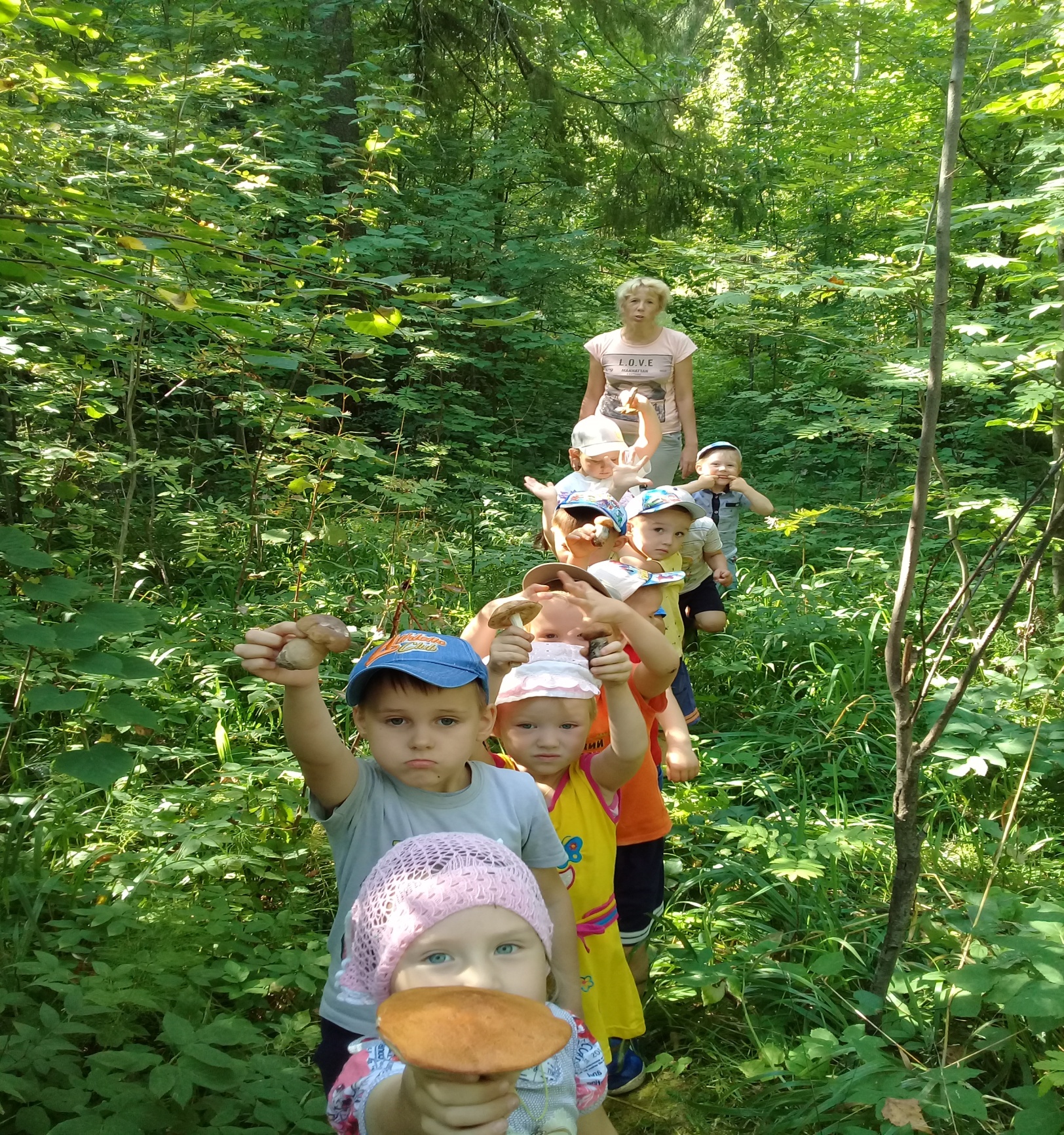 Подготовительный этап
Экскурсии: в парк, лес, к водоему, к достопримечательностям поселка.
Целевые прогулки к мусорным контейнерам.
Наблюдение за работой дворника, за работой водителя мусороуборочной машины.
Чтение рассказов «Жалобы природы»
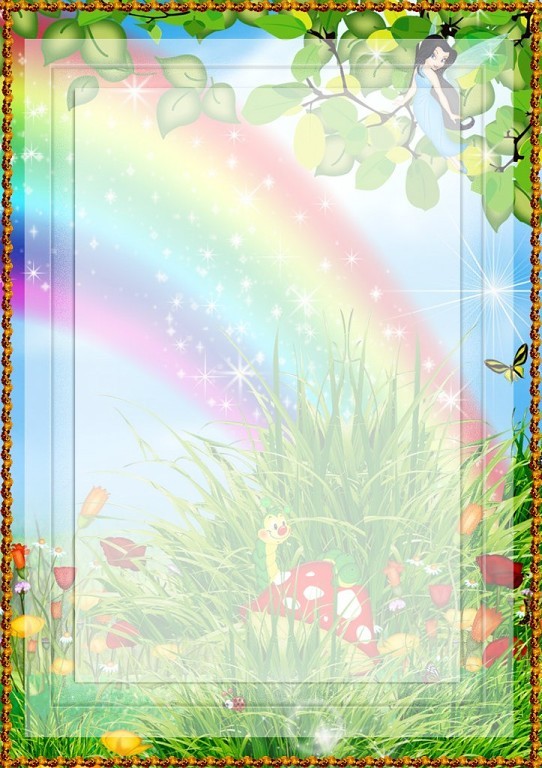 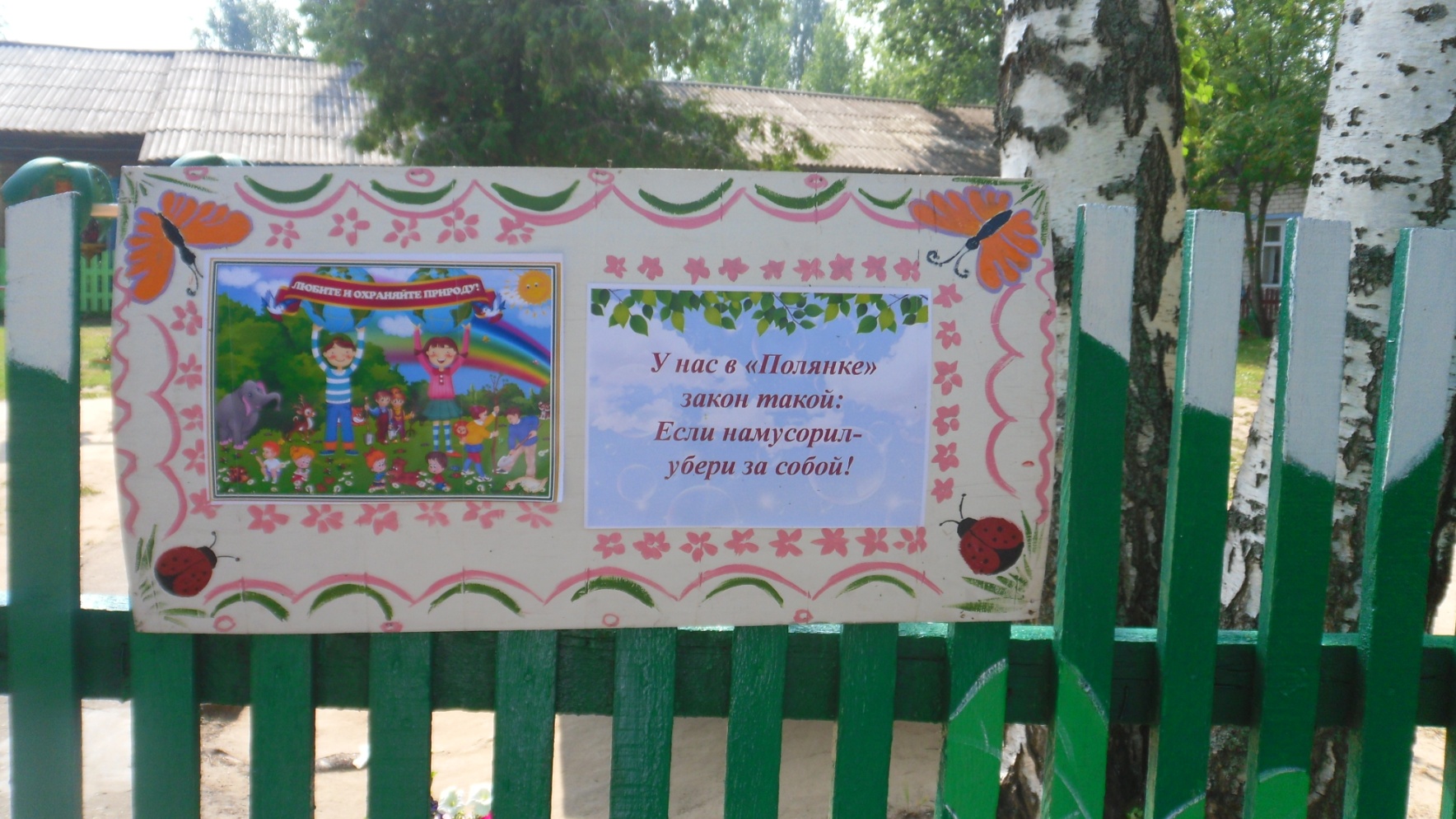 Основной этап:
Беседы о вреде загрязнения природы
Просмотр презентации «Давайте не будем мусорить»
Дидактические игры «Что такое хорошо и что такое плохо», «Наведем порядок», «Что изменилось»
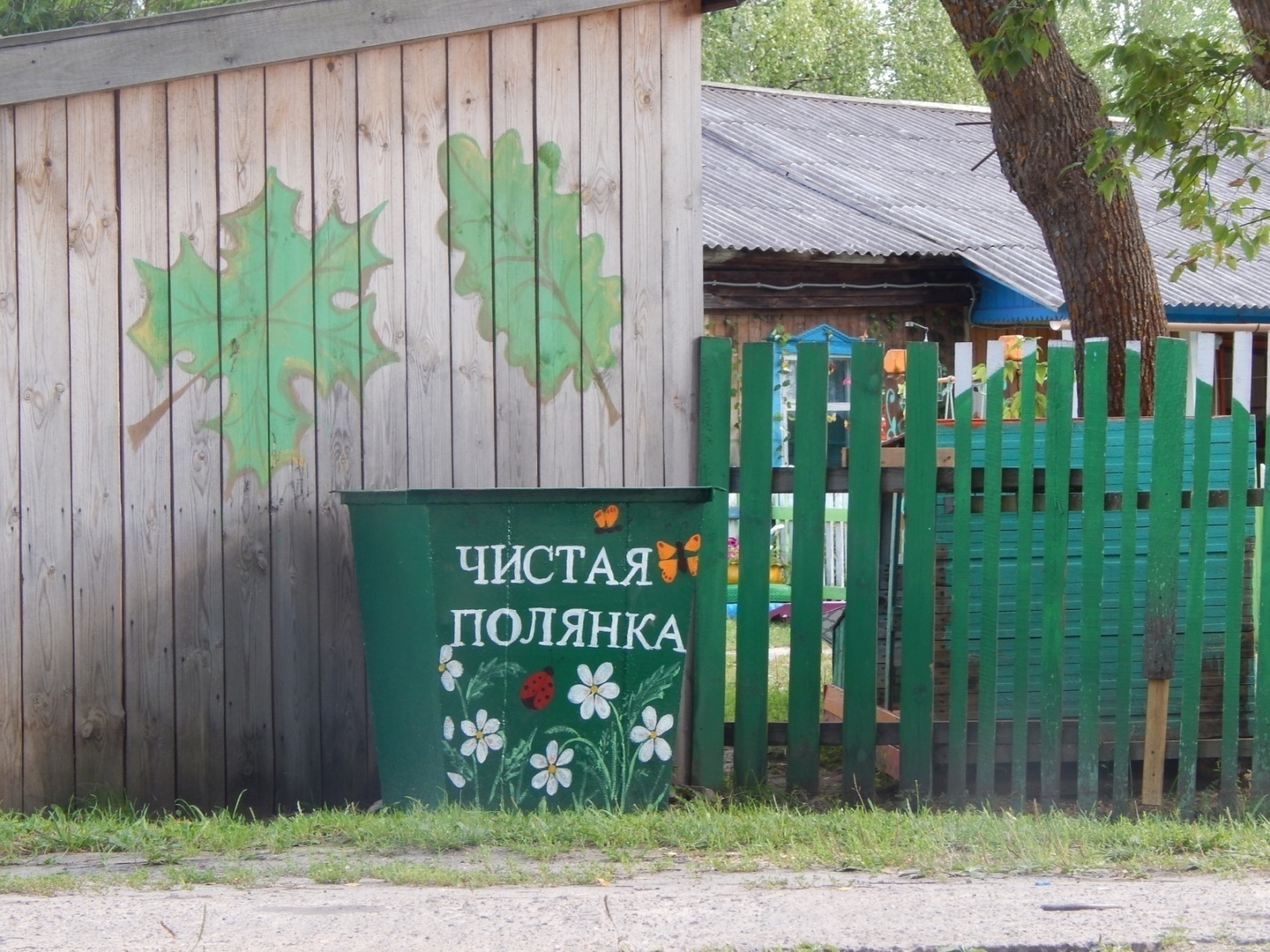 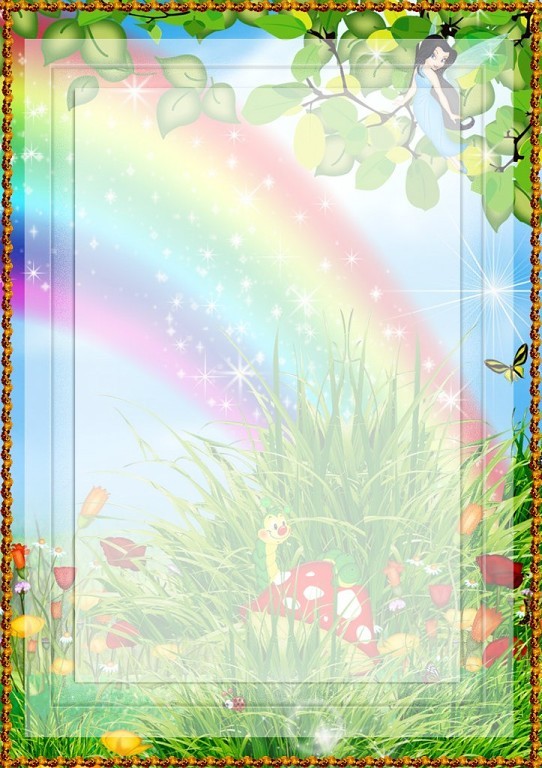 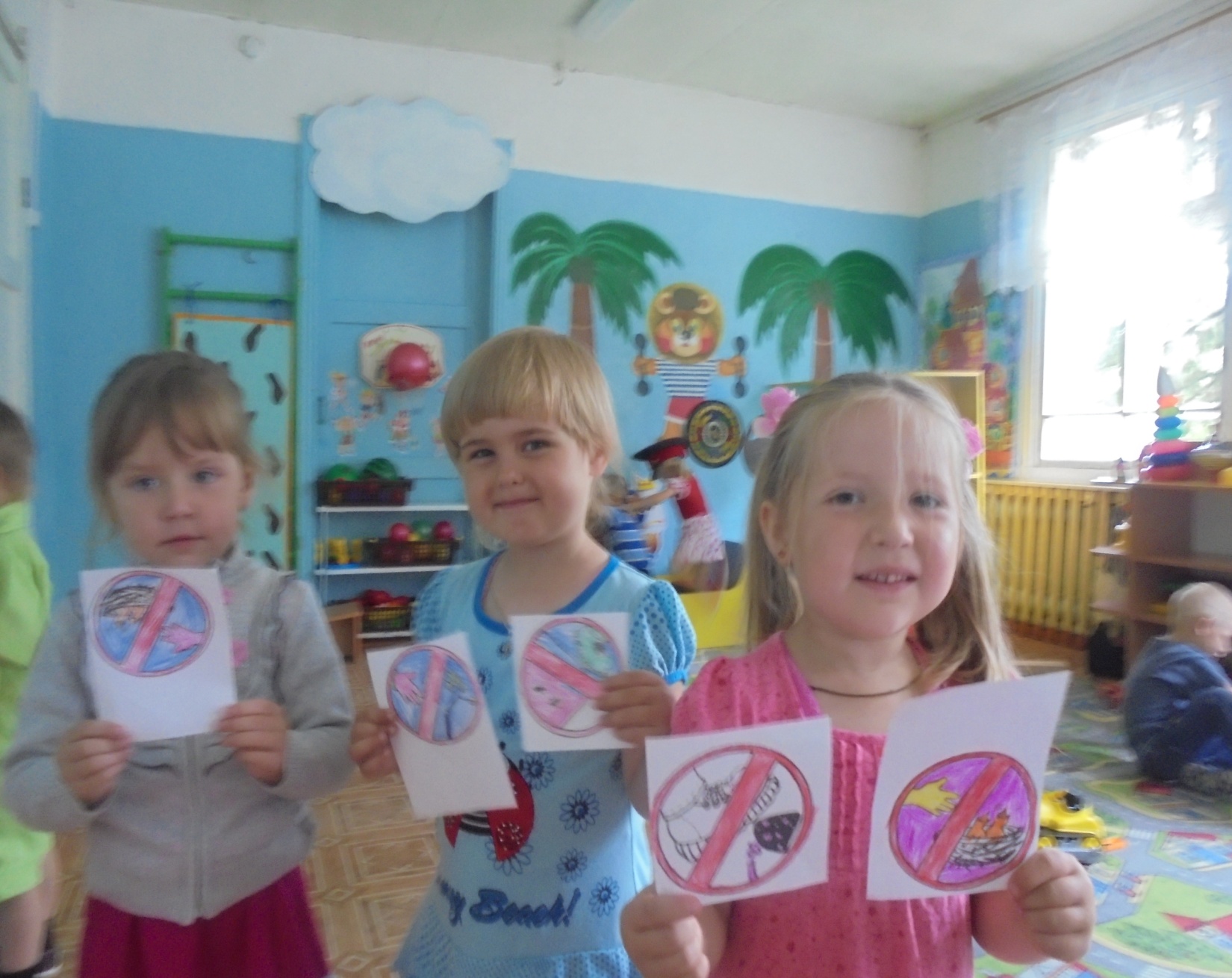 Изготовление листовок «Берегите природу», «Давайте не будем мусорить».
Оформление альбома «Советы лесовичка»
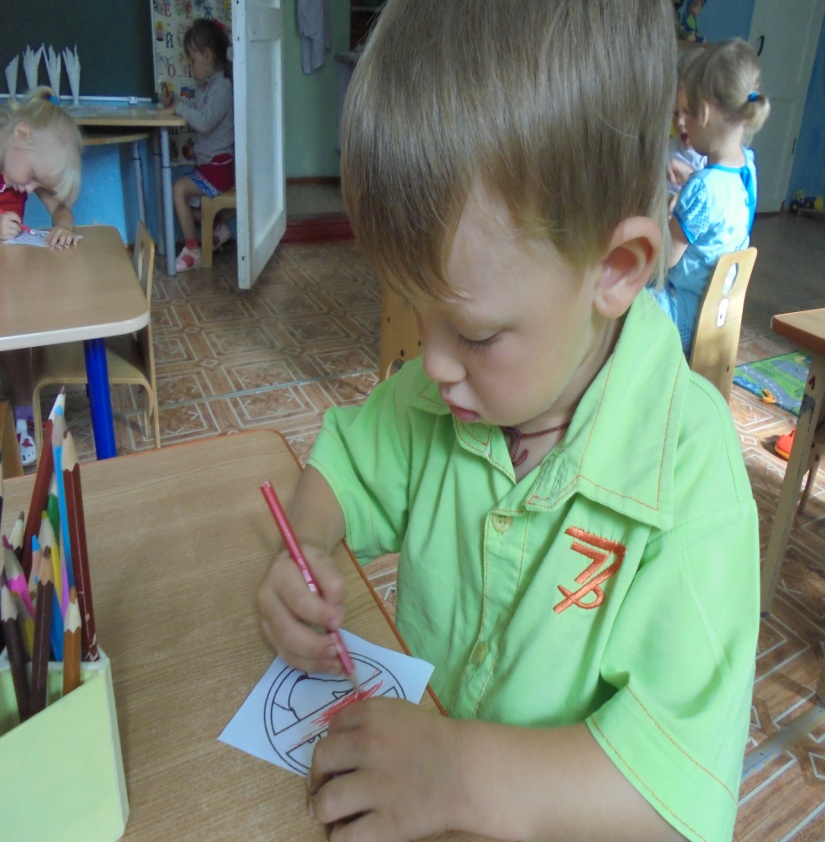 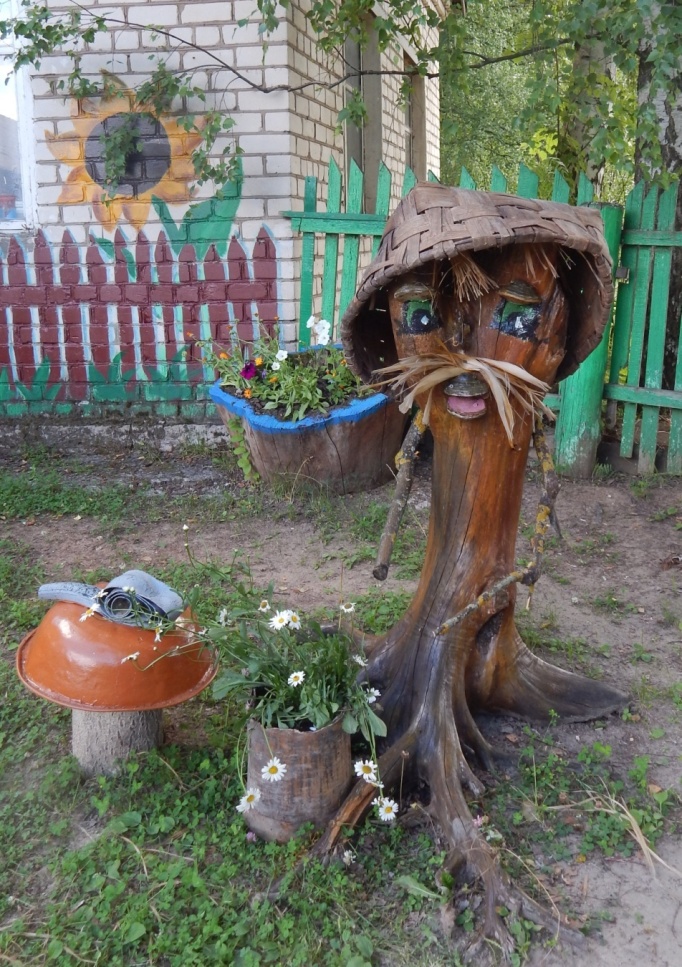 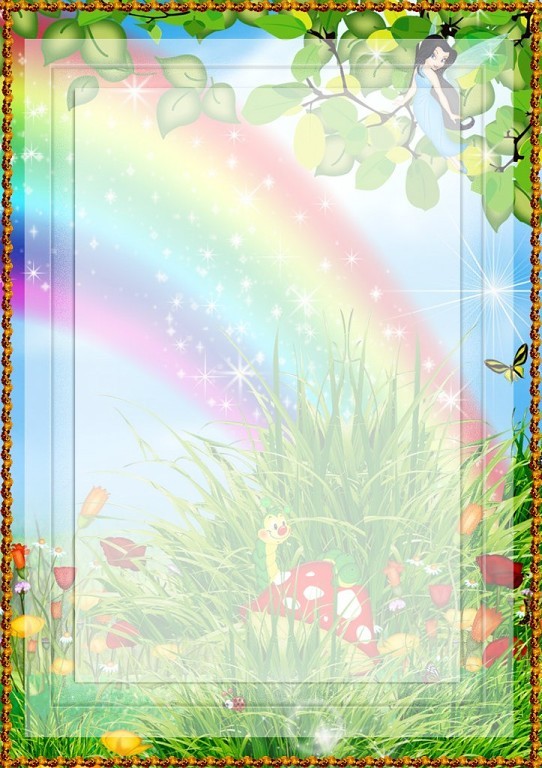 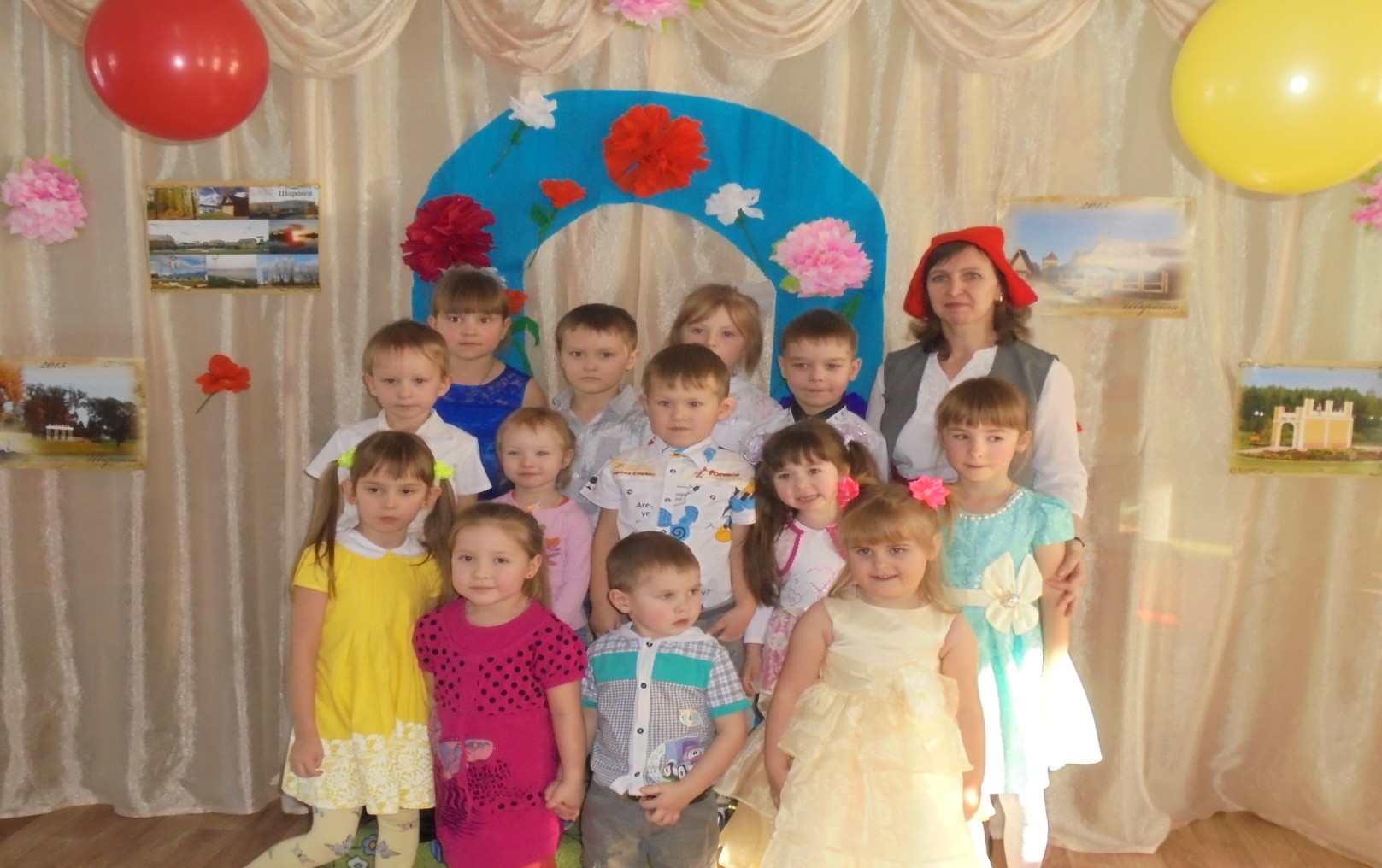 Оформление Альбома «Природа наш дом», «Правила поведения в природе», «Жалобная книга природы»
Разучивание стихов о бережном отношении к природе
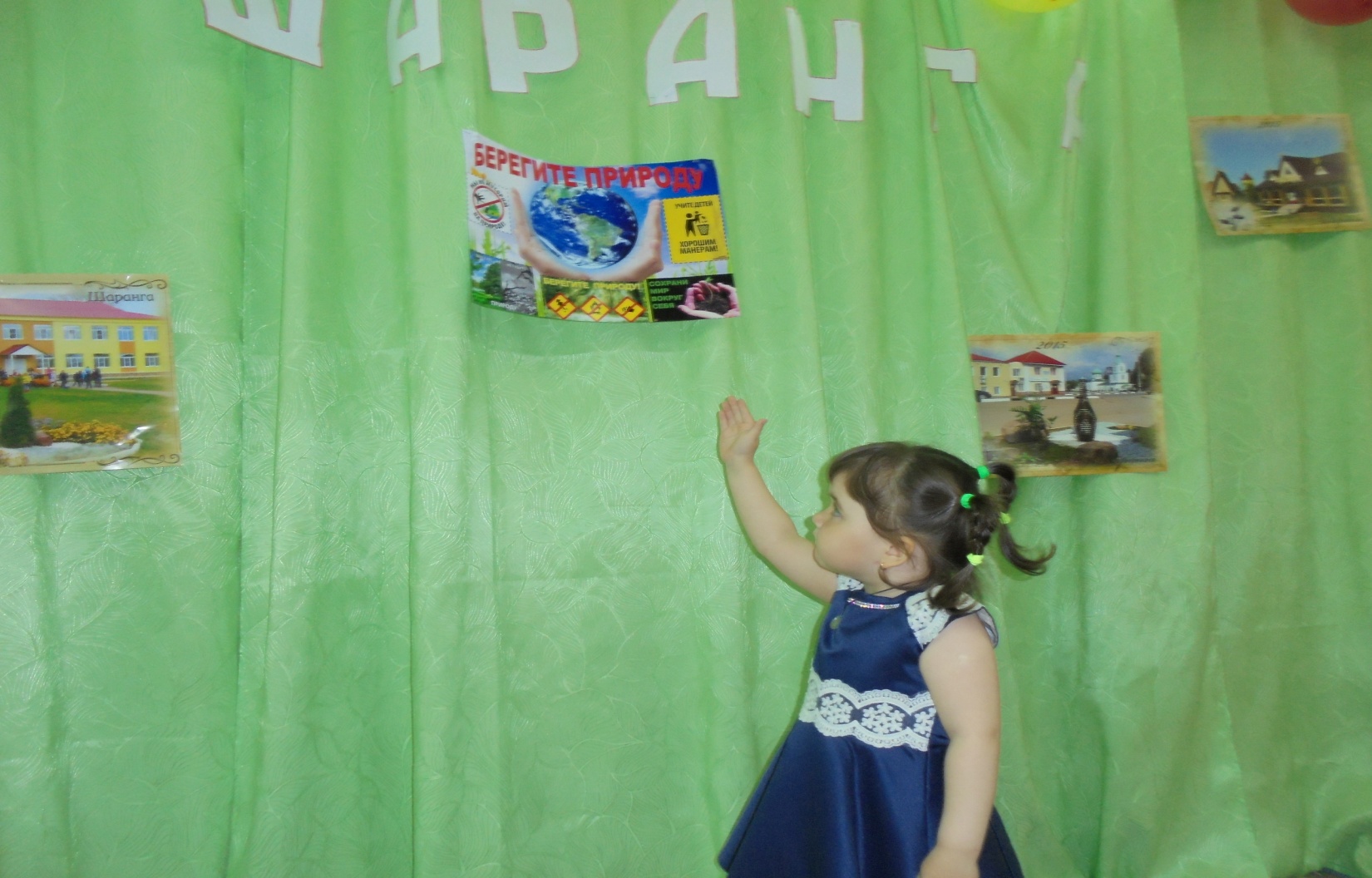 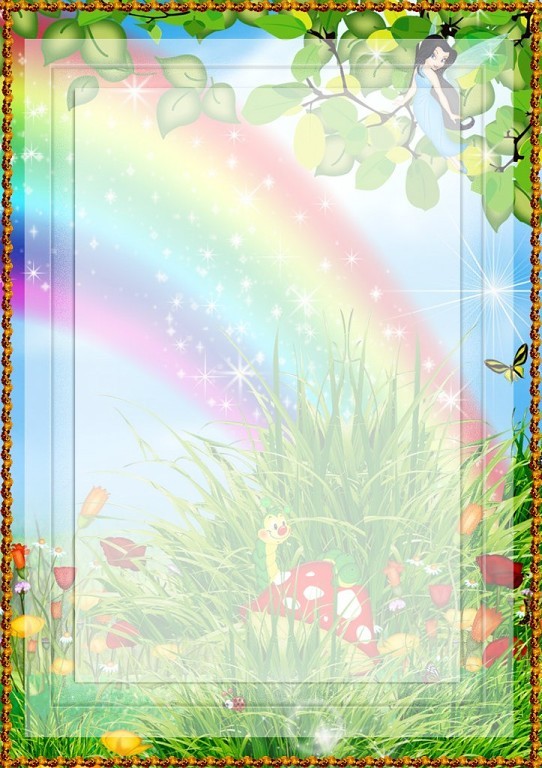 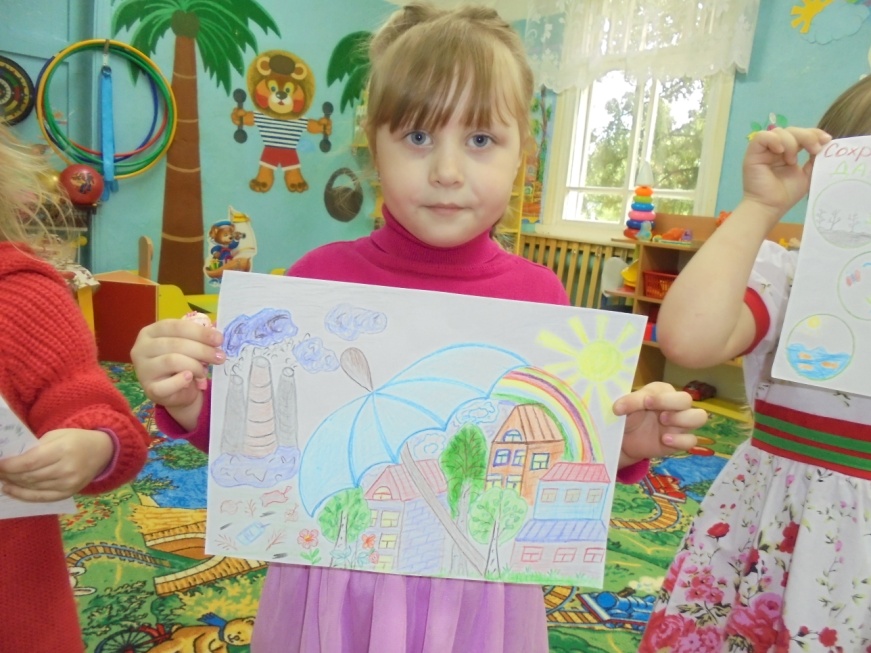 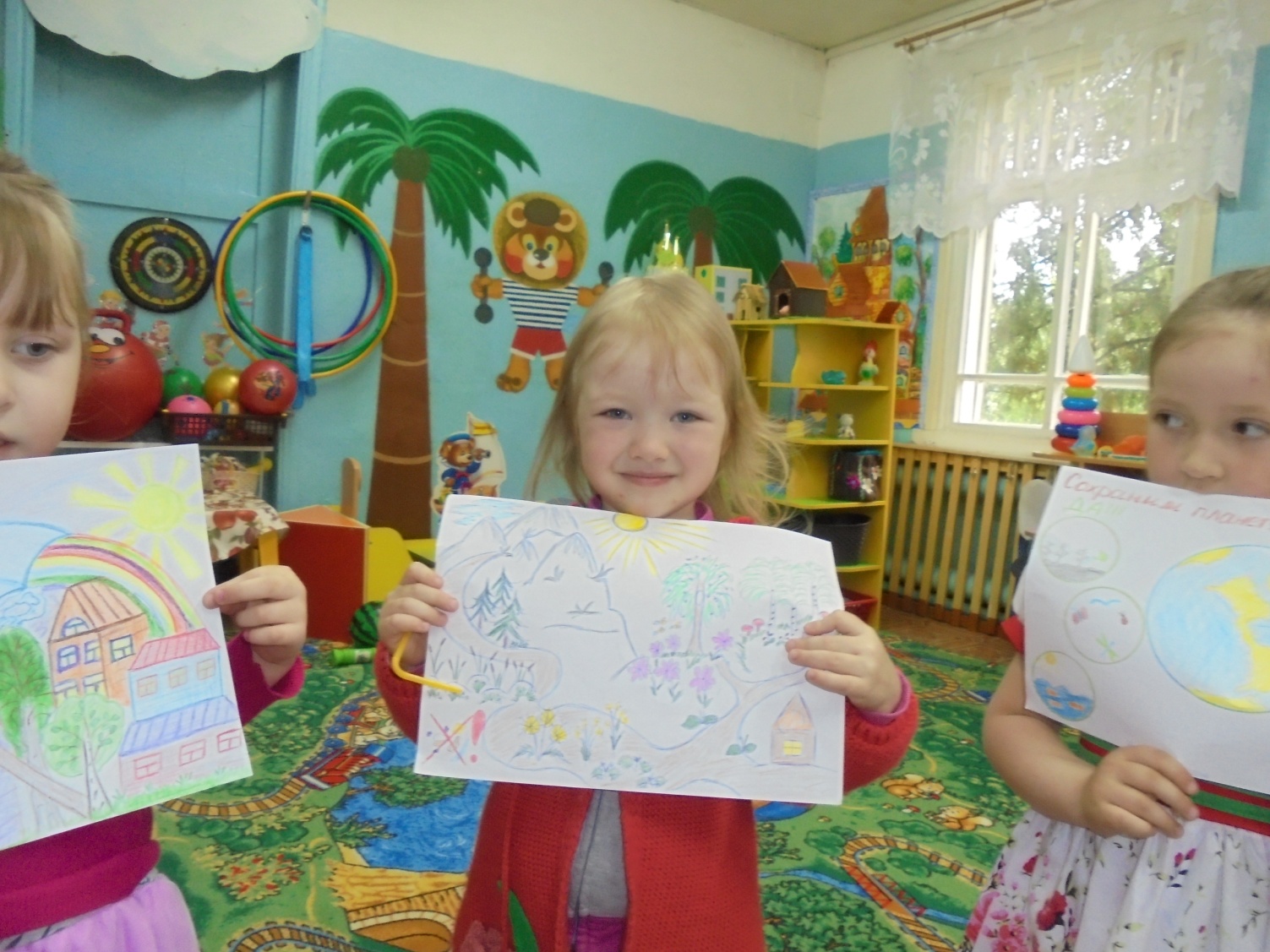 Заключительный этап:Работа с родителями : создание макетов достопримечательности родного поселка,  распространение изготовленных  листовок,  создание плакатов «Давайте беречь природу».
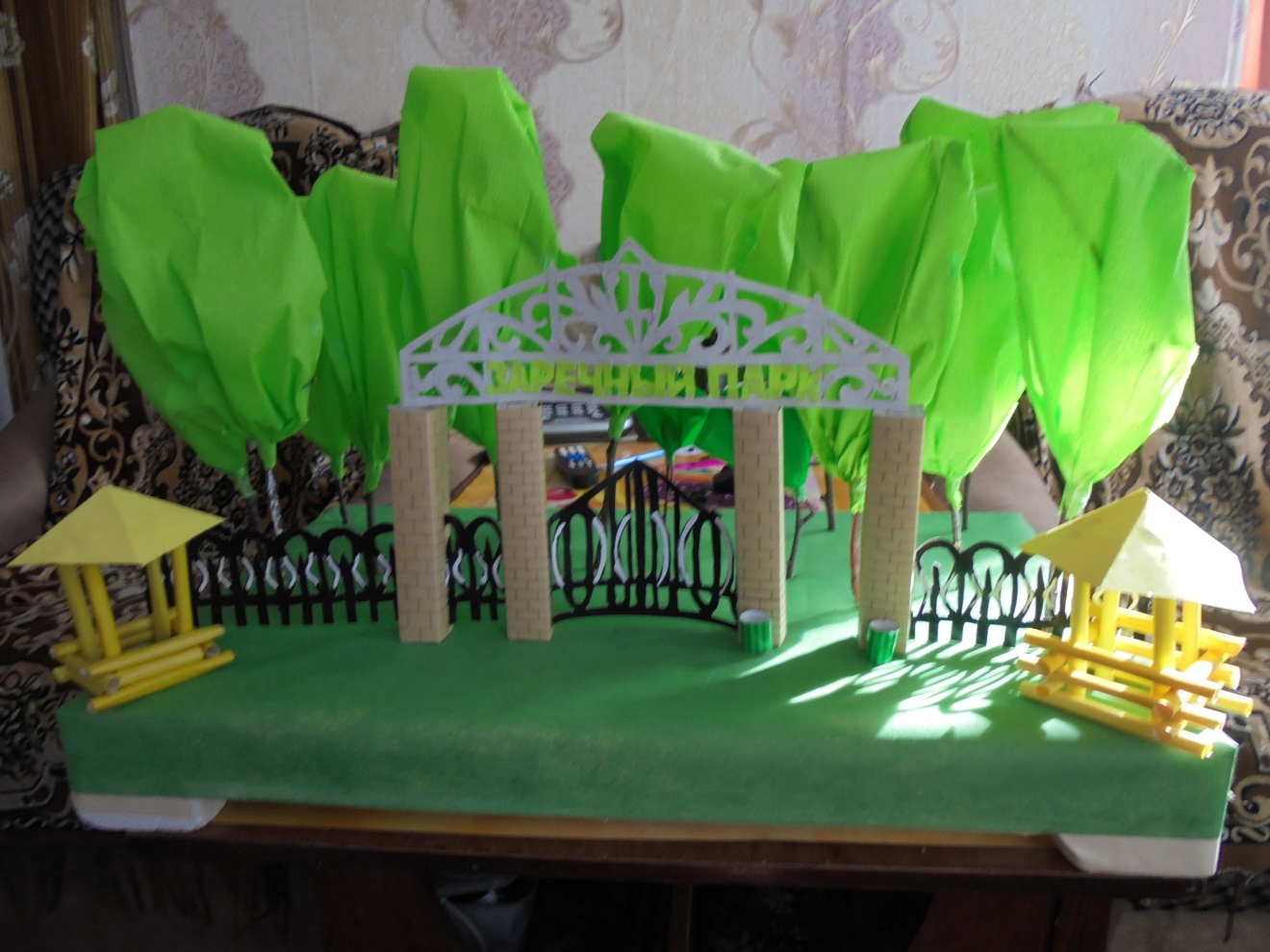 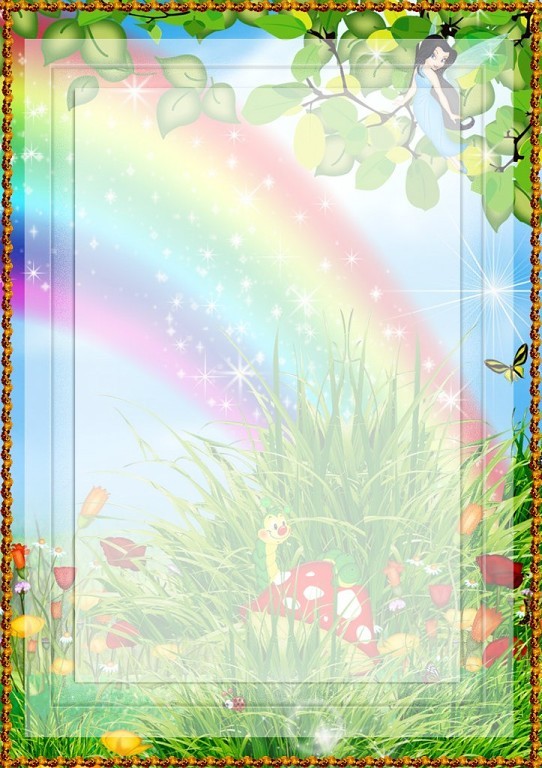 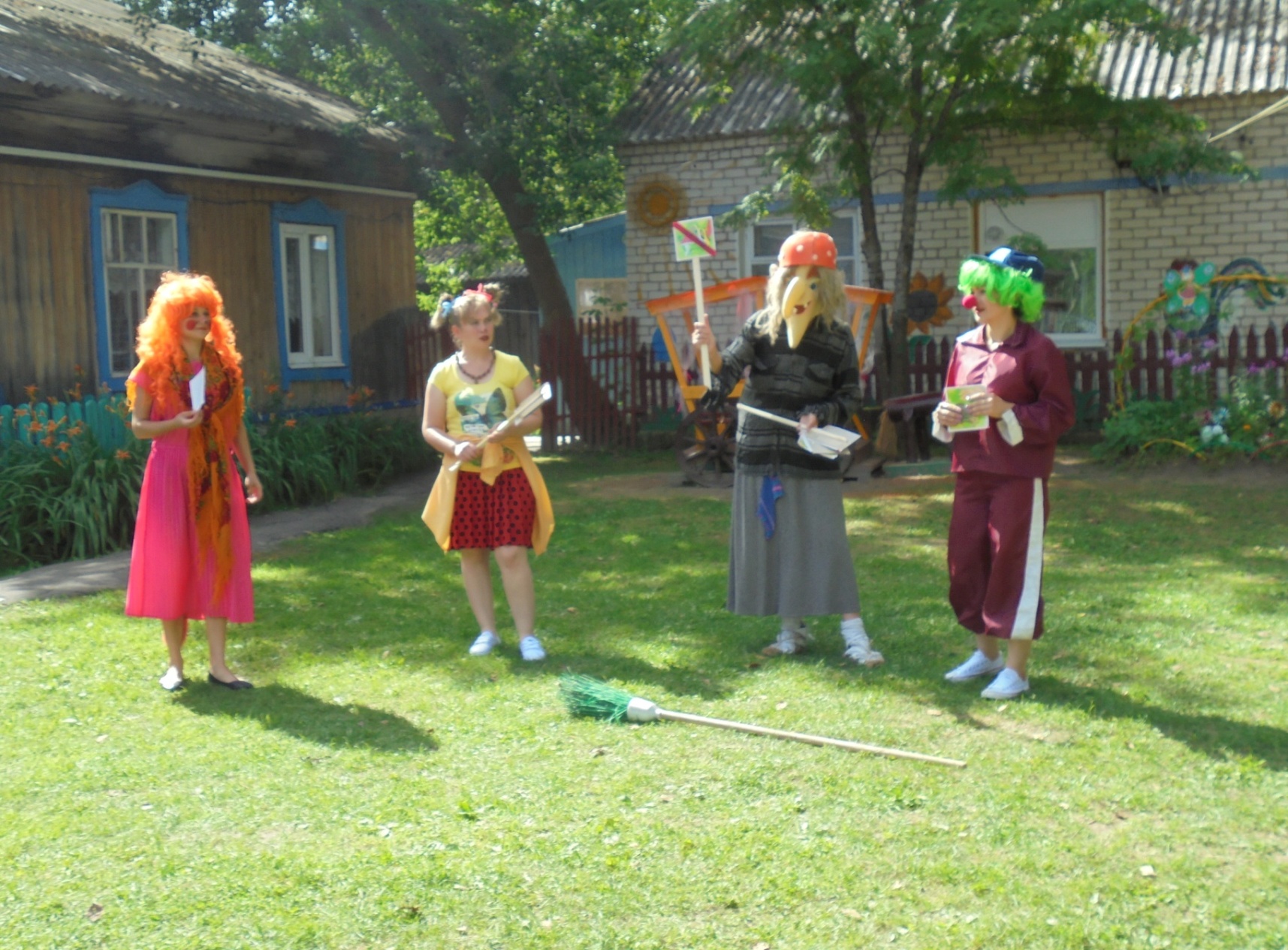 Театрализованные игры «Жалобы природы»
Праздники-развлечения «Шаранга - наш поселок», «День туриста»
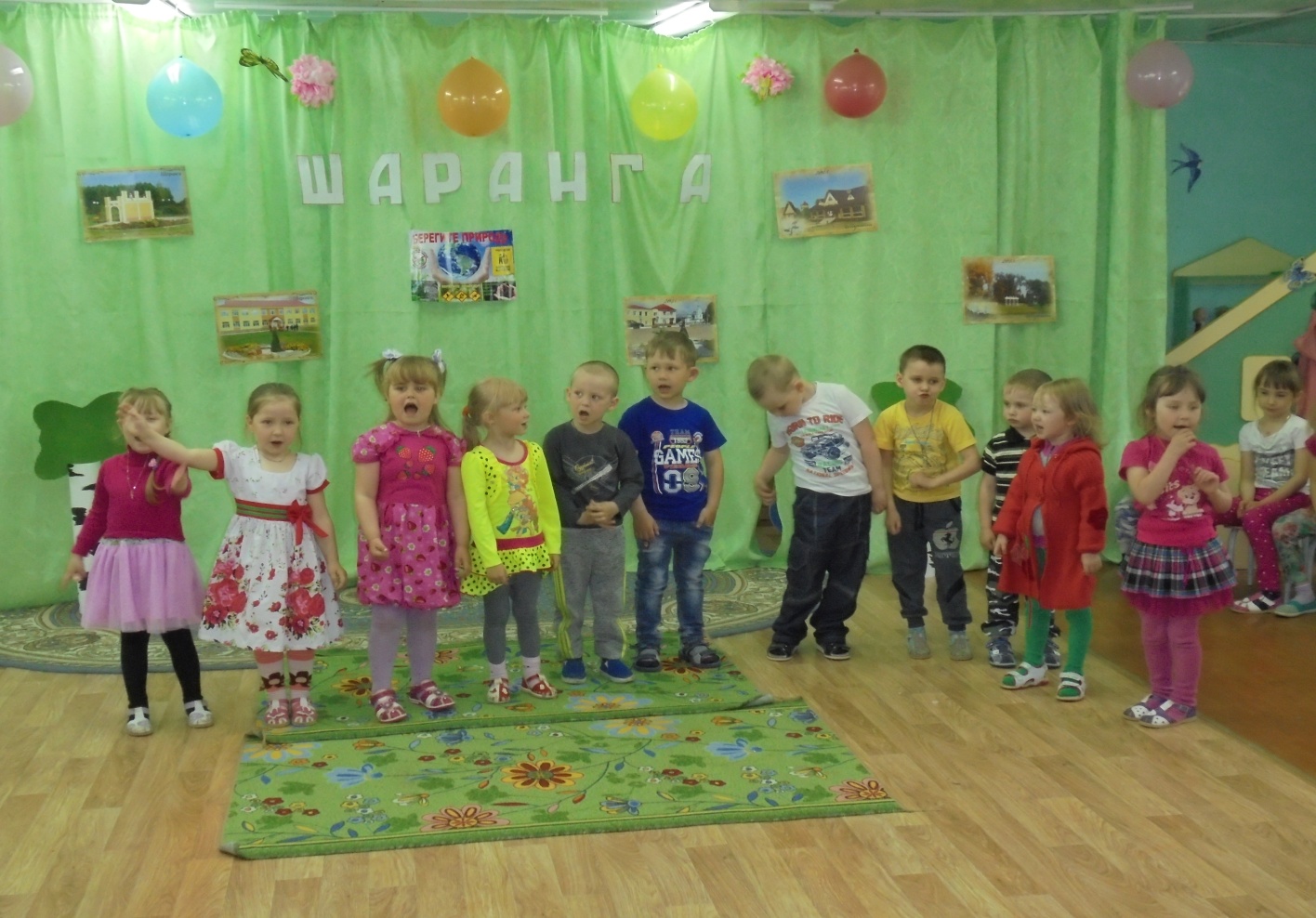 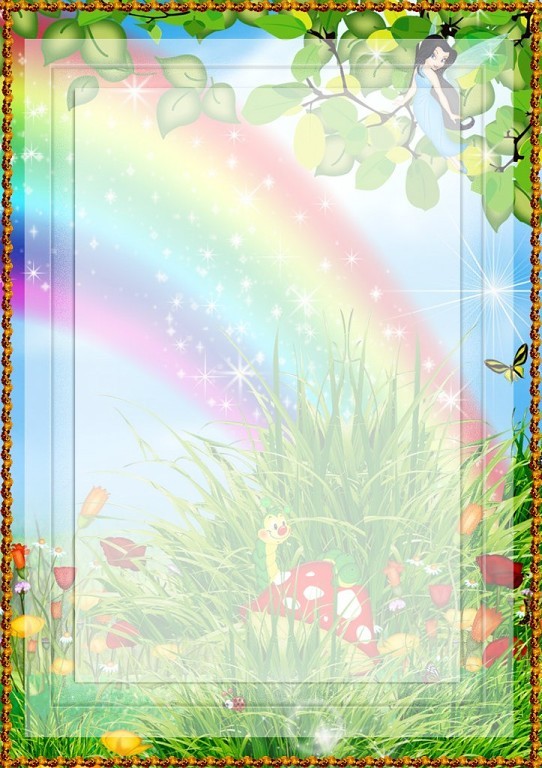 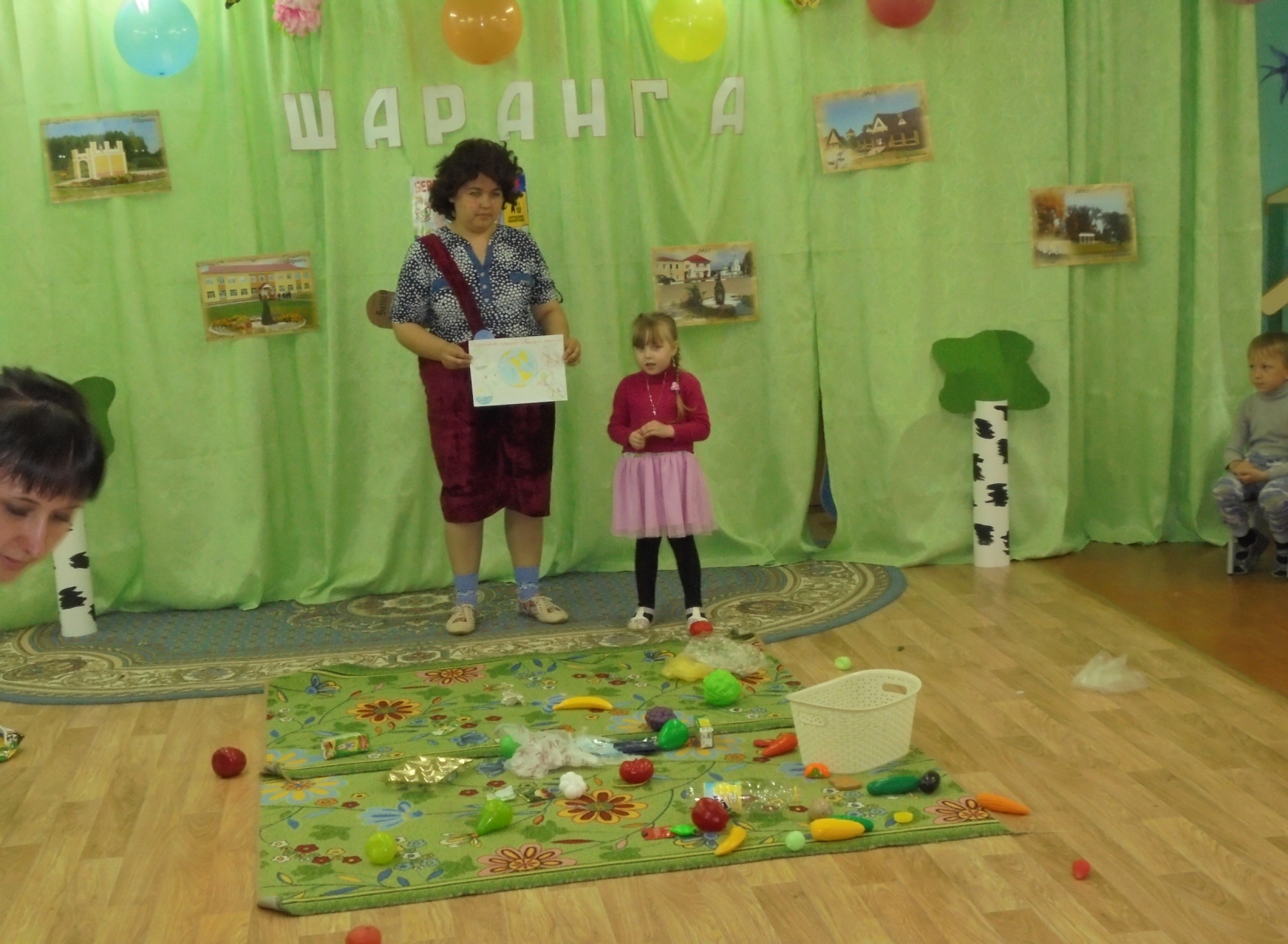 Ожидаемый результат:
Бережное отношение детей к природе, окружающему миру, устойчивая положительная привычка убирать за собой мусор.
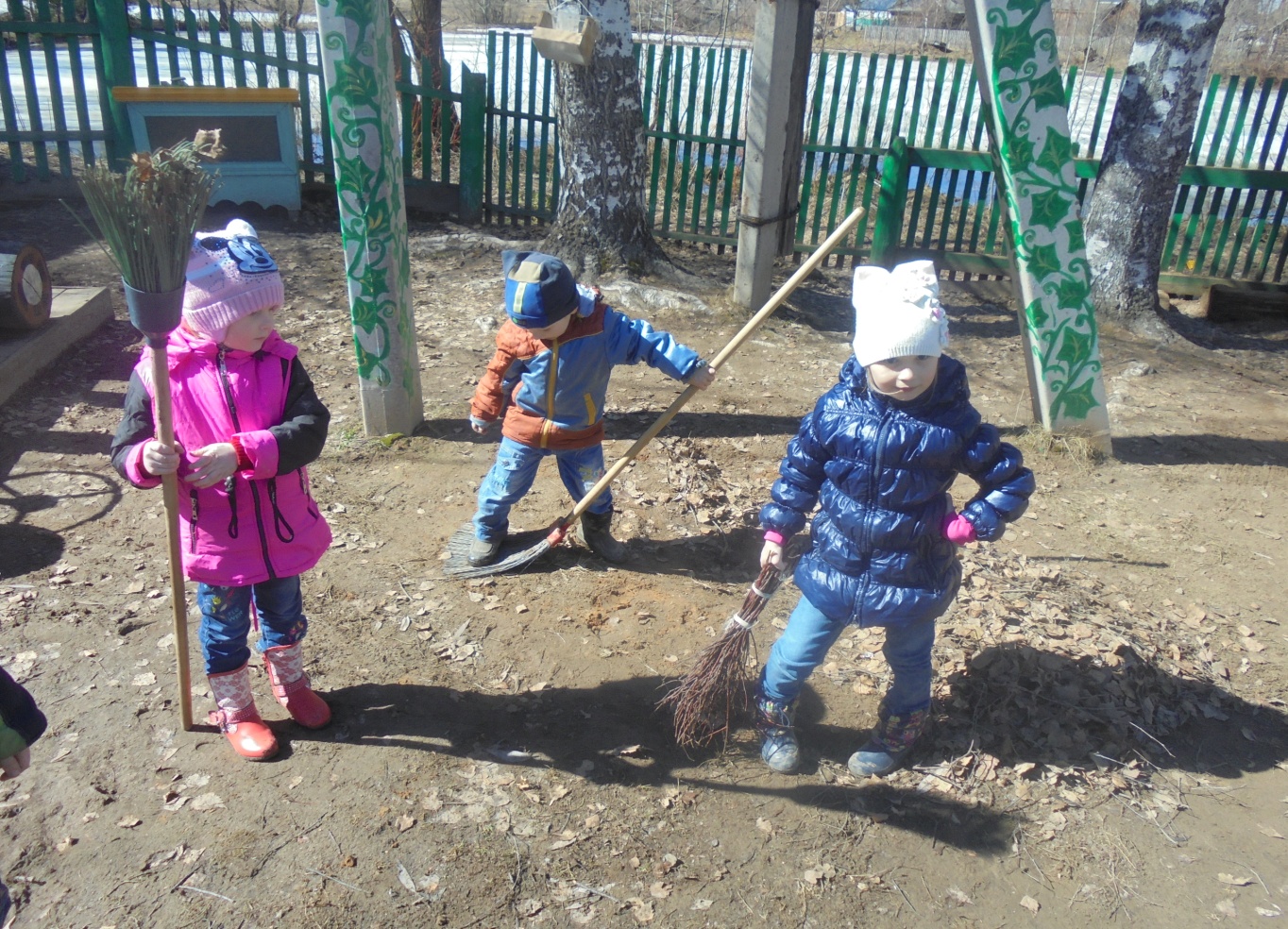